Figure 7. Experimental design and fMRI results for face–house blends presented upright or inverted. (a) Examples of ...
Cereb Cortex, Volume 25, Issue 4, April 2015, Pages 1080–1092, https://doi.org/10.1093/cercor/bht303
The content of this slide may be subject to copyright: please see the slide notes for details.
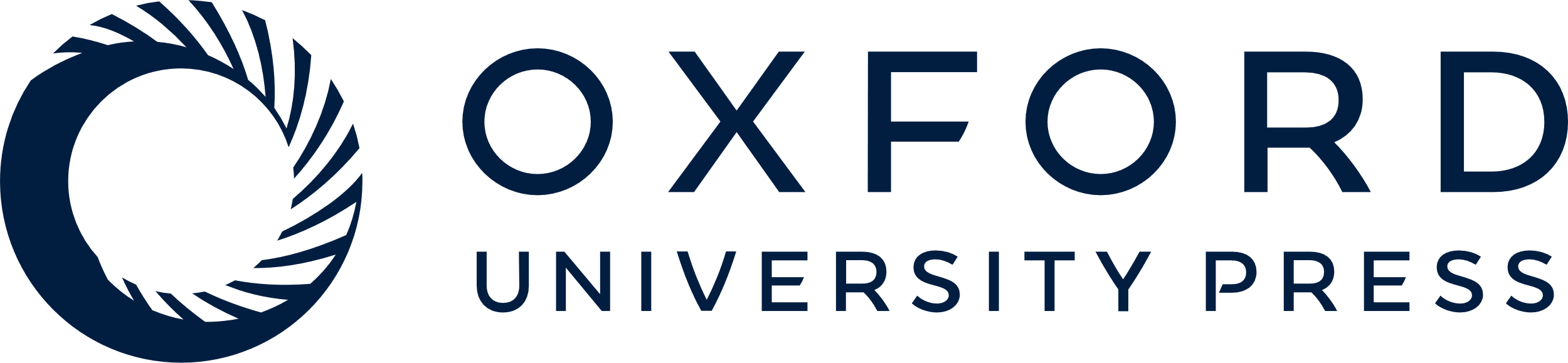 [Speaker Notes: Figure 7. Experimental design and fMRI results for face–house blends presented upright or inverted. (a) Examples of trial sequences in Experiment 4; pairs of upright or inverted face–house blends were briefly displayed for a same–different judgment task. Color of fixation point indicated whether to attend to faces or houses; orientation of stimuli was randomized and could not be anticipated. (b) Accuracy of decoding attention to faces or houses, plotted separately for upright objects (squares) and inverted objects (diamonds) for each visual area. Error bars indicate ± 1 SEM. The rapid event-related trial design led to lower overall levels of classification performance. Nonetheless, we found a general advantage for upright stimuli. Upright stimuli could be classified reliably in every visual area tested (P < 0.05), but for inverted stimuli only, the FFA/PPA performed at above-chance levels. Analysis of variance revealed a main effect between upright and inverted classification (F1,4 = 12.99, P < 0.05), with specific comparisons revealing better decoding for upright stimuli in area V1 (P < 0.05) and marginal effects in V2 and V4 (P < 0.10).


Unless provided in the caption above, the following copyright applies to the content of this slide: © The Author 2013. Published by Oxford University Press. All rights reserved. For Permissions, please e-mail: journals.permissions@oup.com]